Mendelian Randomization: Genes as Instrumental Variables
David Evans
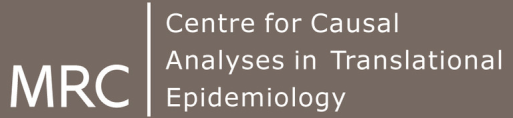 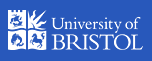 Some Criticisms of GWA Studies…
So you have a new GWAS hit for a disease… so what!?
You can’t change people’s genotypes (at least not yet)
You can however modify people’s environments…
Mendelian Randomization is a method of using genetics to inform us about associations in traditional observational epidemiology
RCTs are the Gold Standard in Inferring Causality
RANDOMISED CONTROLLED TRIAL
RANDOMISATION METHOD
EXPOSED: 

INTERVENTION
CONTROL: 
NO INTERVENTION
CONFOUNDERS EQUAL BETWEEN GROUPS
OUTCOMES COMPARED BETWEEN GROUPS
Observational Studies
RCTs are expensive and not always ethical or practically feasible

Association between environmental exposures and disease can be assessed by observational epidemiological studies like case-control studies or cohort studies

The interpretation of these studies in terms of causality is problematic
CHD risk according to duration of current Vitamin E
                supplement use compared to no use
RR
Rimm et al NEJM 1993; 328: 1450-6
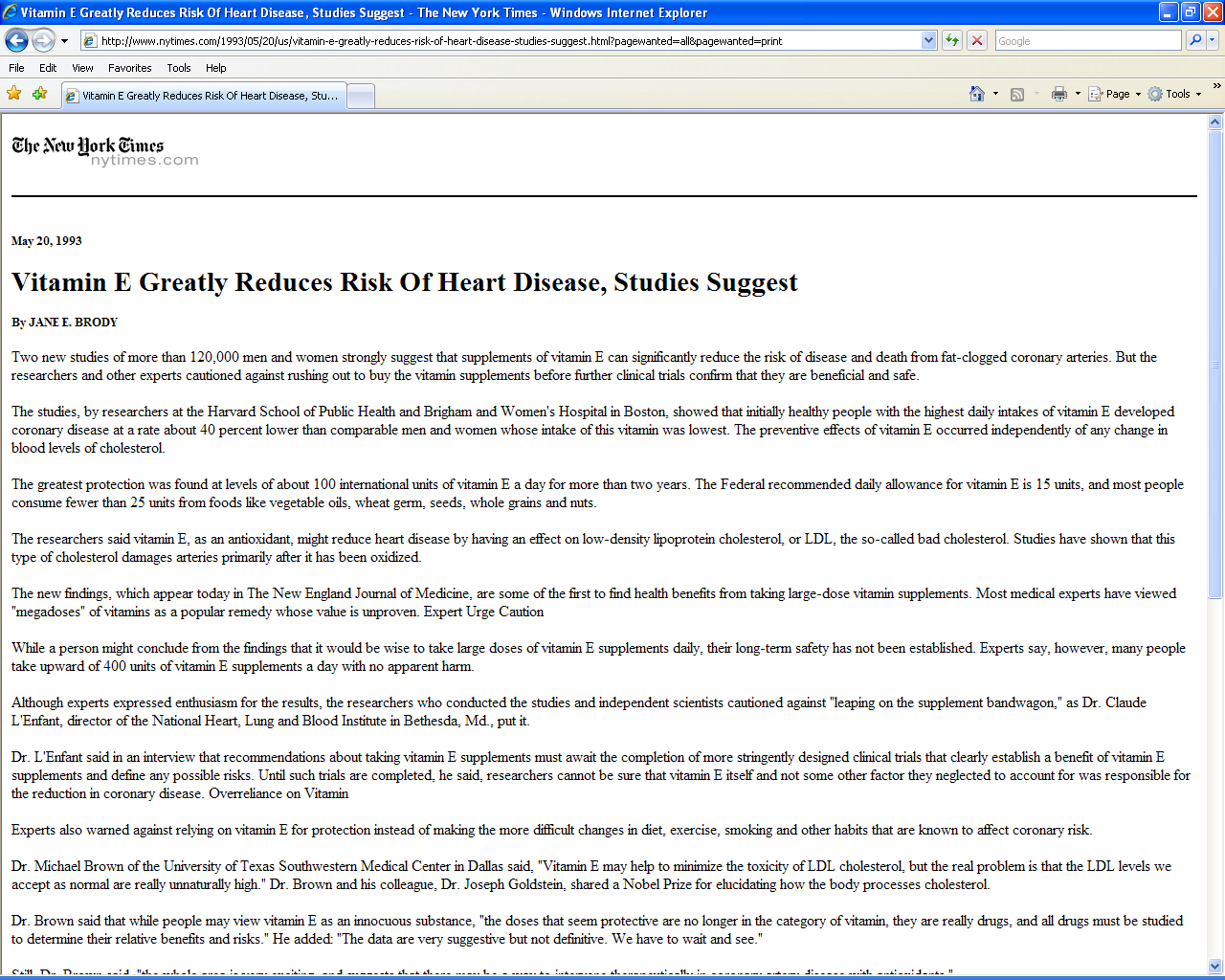 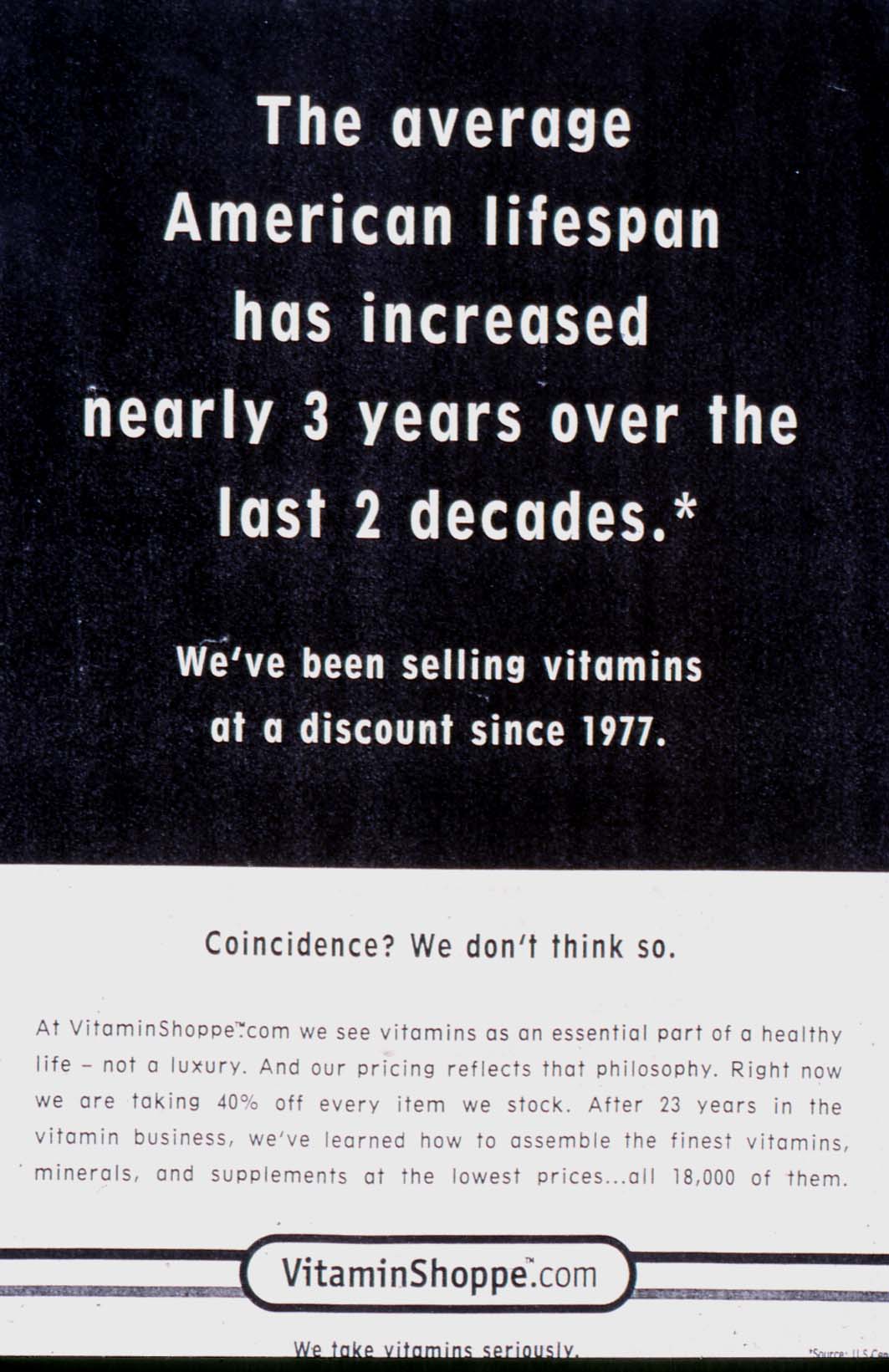 Use of vitamin supplements by US adults, 1987-2000
Percent
Source: Millen AE, Journal of American Dietetic Assoc 2004;104:942-950
Vitamin E levels and risk factors: Women’s Heart Health Study
Childhood SES
Manual social class
No car access	
State pension only
Smoker	
Daily alcohol
Exercise	
Low fat diet	
Obese	
Height					
Leg length
Lawlor et al, Lancet 2004
1.0
Vitamin E supplement use and risk of Coronary Heart Disease
Stampfer et al NEJM 1993; 328: 144-9;  Rimm et al NEJM 1993; 328: 1450-6;  Eidelman et al Arch Intern Med 2004; 164:1552-6
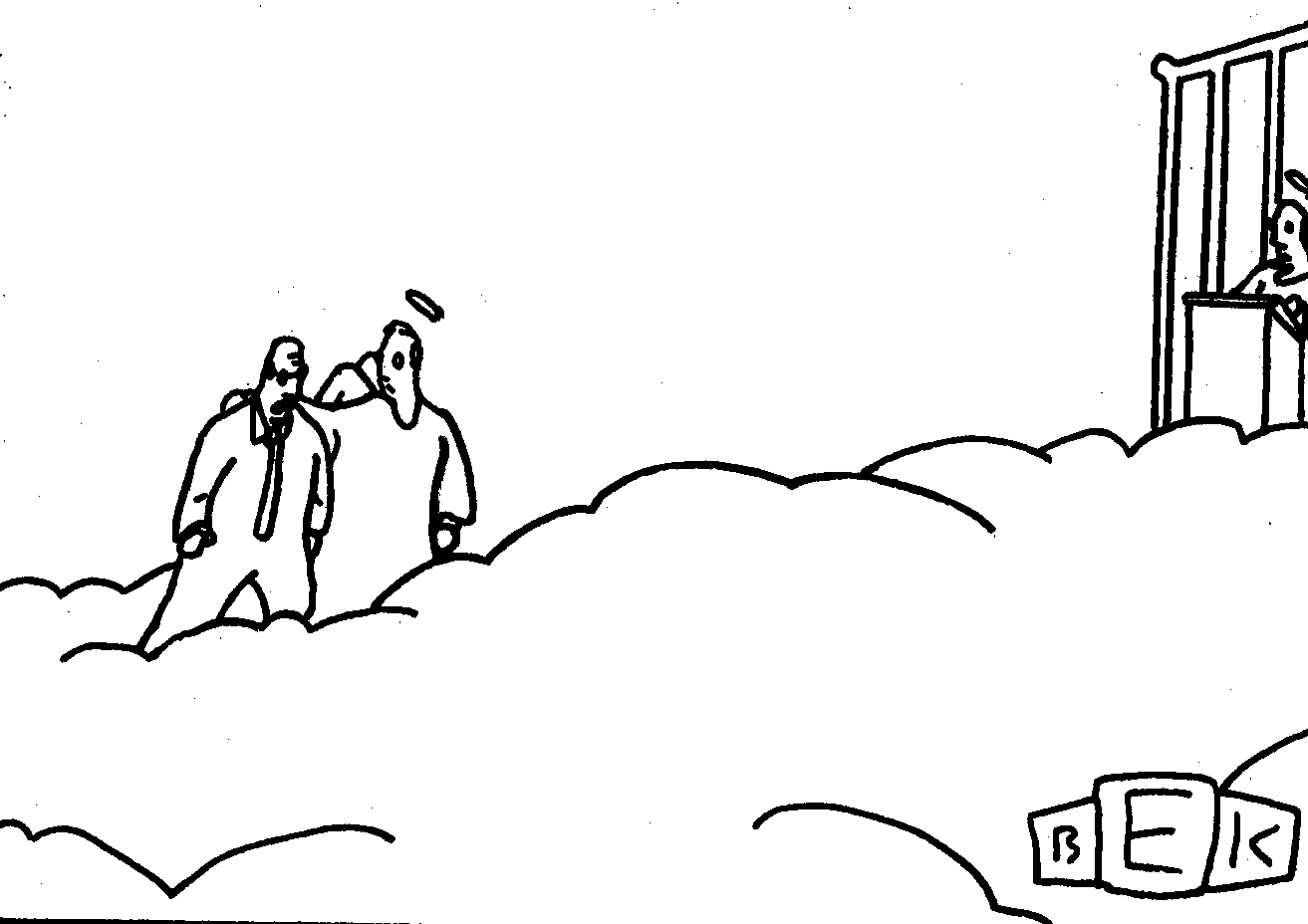 “Well, so much for antioxidants.”
Classic limitations to “observational” science
Confounding
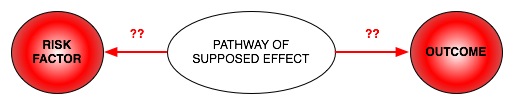 Reverse Causation
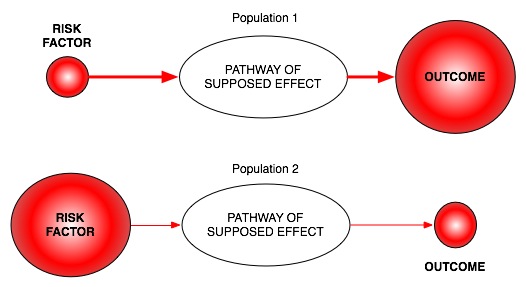 Bias
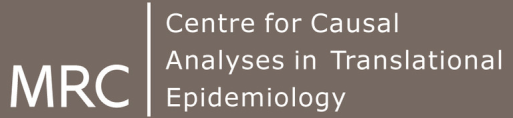 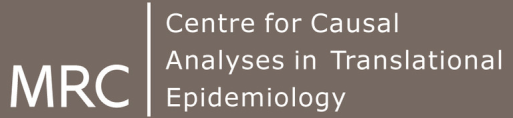 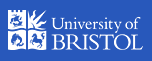 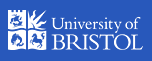 An Alternative to RCTs: Mendelian randomization
In genetic association studies the laws 
of Mendelian genetics imply that 
comparison of groups of individuals 
defined by genotype should only differ 
with respect to the locus under study 
(and closely related loci in linkage 
disequilibrium with the locus under study)
 
Genotypes can proxy for some modifiable 
risk factors, and there should 
be no confounding of genotype by 
behavioural, socioeconomic or 
physiological factors (excepting those 
influenced by alleles at closely proximate 
loci or due to population stratification)
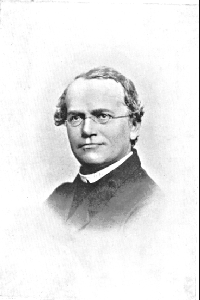 Mendel in 1862
Mendelian randomisation and RCTs
MENDELIAN RANDOMISATION
RANDOMISED CONTROLLED TRIAL
RANDOMISATION METHOD
RANDOM SEGREGATION OF ALLELES
EXPOSED: FUNCTIONAL  ALLELLES
CONTROL: NULL ALLELLES
EXPOSED: 

INTERVENTION
CONTROL: 
NO INTERVENTION
CONFOUNDERS EQUAL BETWEEN GROUPS
CONFOUNDERS EQUAL BETWEEN GROUPS
OUTCOMES COMPARED BETWEEN GROUPS
OUTCOMES COMPARED BETWEEN GROUPS
Assumptions of Mendelian randomisation analysis
U
Y
Z
X
Z associated with X 

Z is independent of U

Z is independent of Y given U and X
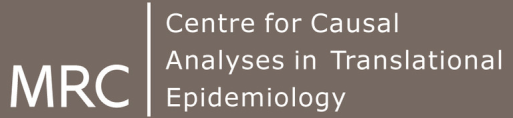 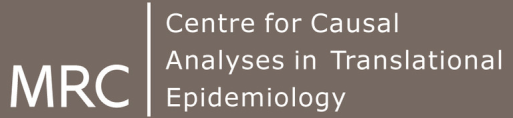 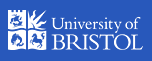 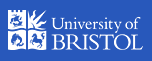 Examples – using instruments for adiposity
U
Adiposity
Y
Z
X
FTO
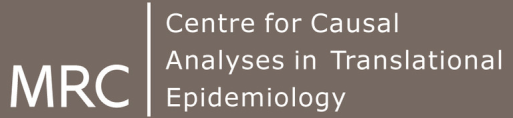 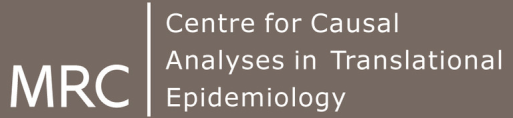 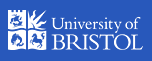 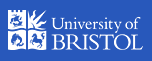 Examples – using instruments for adiposity
U
Adiposity
Traits of metabolism
CRP/BMI
FTO
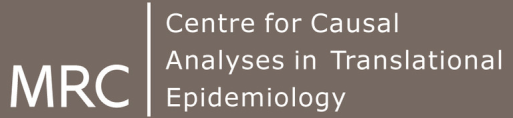 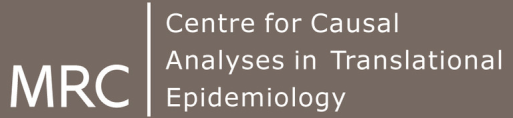 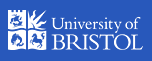 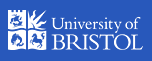 Do intermediate metabolic traits differ as one would expect 
given a FTO-BMI effect?
Given the per allele FTO effect of ~0.1SD and known observational 
Estimates one can derive an expected, per allele, effect on metabolic traits
N~12,000 samples of European ancestry
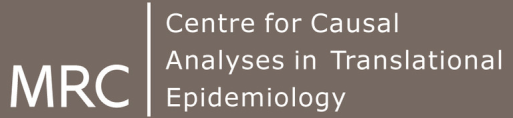 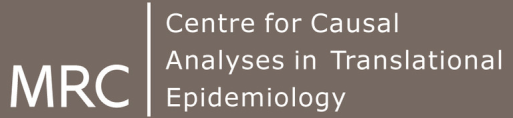 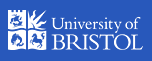 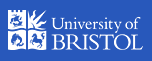 Examples – using instruments for adiposity
U
Adiposity
Traits of metabolism
CRP
FTO
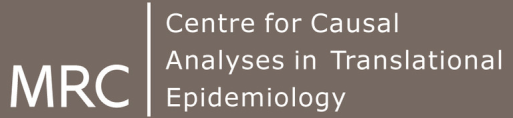 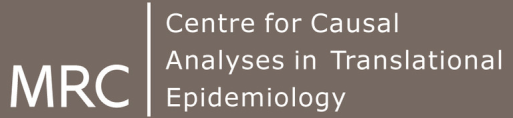 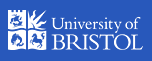 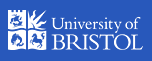 CRP and BMI
C-Reactive Protein (CRP) is a biomarker of inflammation

It is associated with BMI, metabolic syndrome, CHD and a number of other diseases

It is unclear whether these observational relationships are causal or due to confounding or reverse causality

This question is important from the perspective of drug development
“Bi-directional Mendelian Randomization”
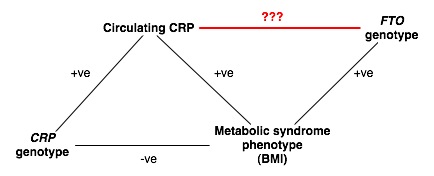 ???
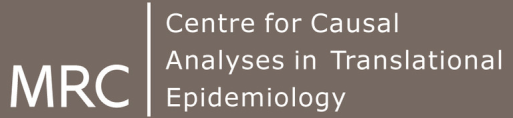 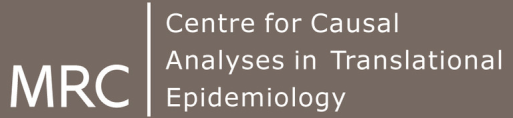 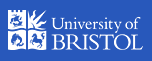 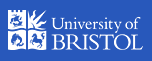 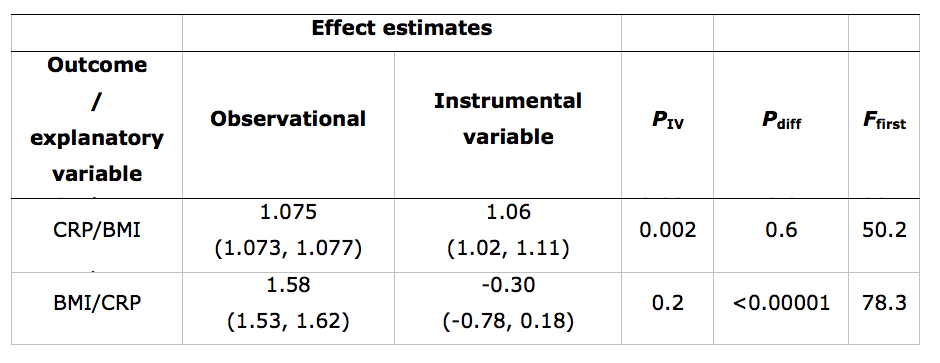 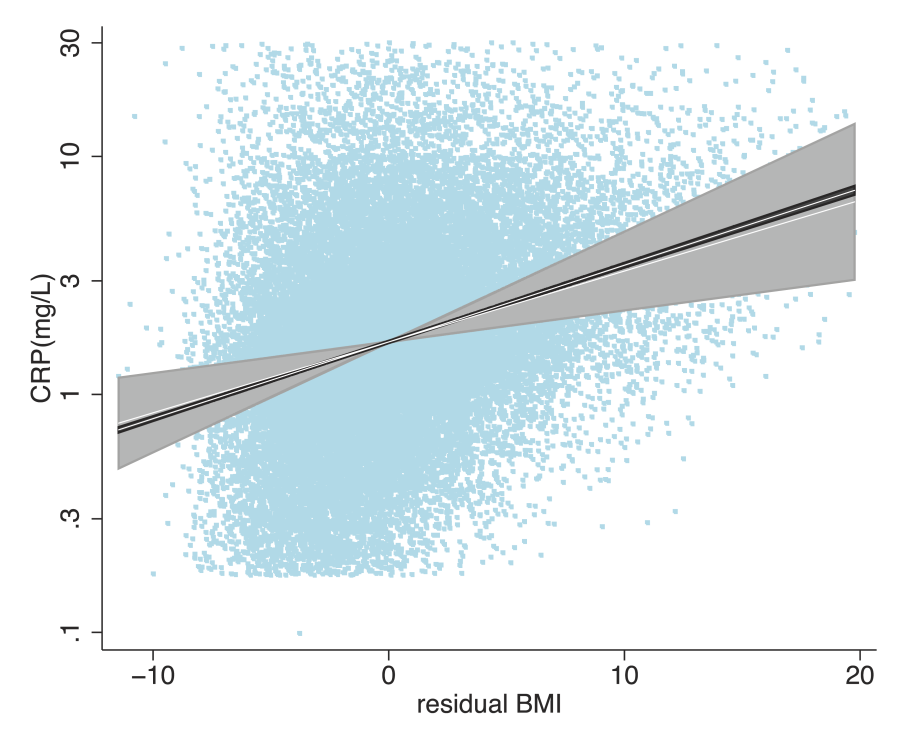 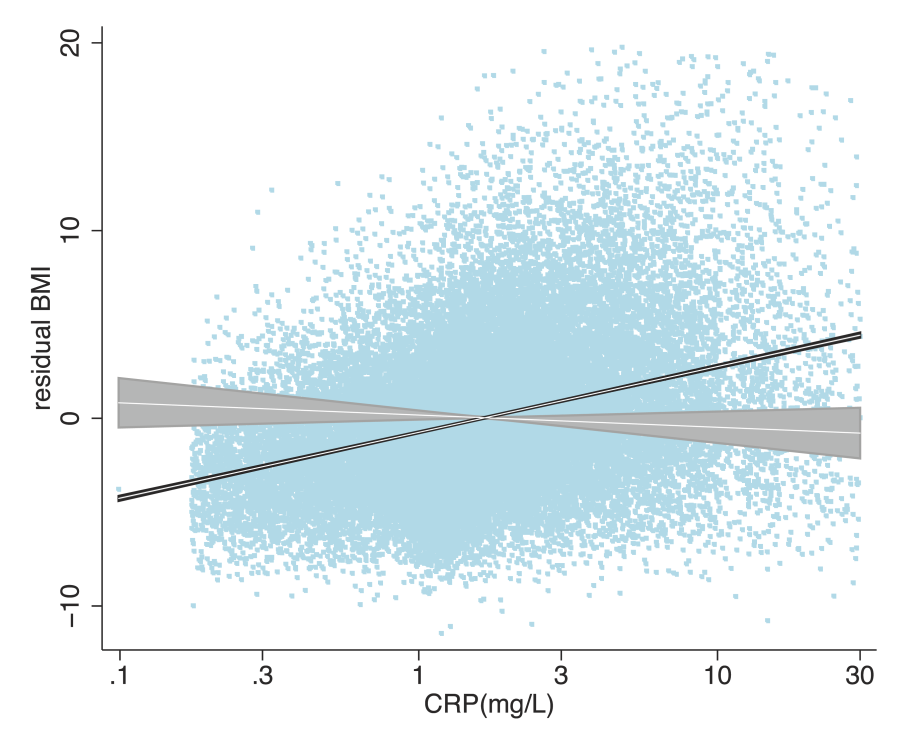 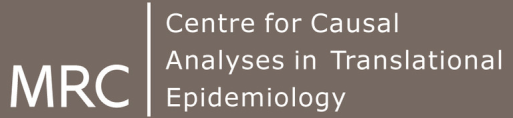 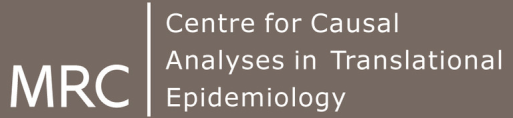 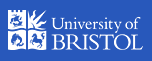 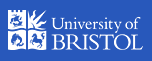 Limitations to Mendelian Randomisation
1-  Pleiotropy

2-  Population stratification

3-  Canalisation

4-  Power (also “weak instrument bias”)

5- The existence of instruments
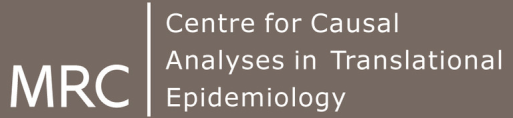 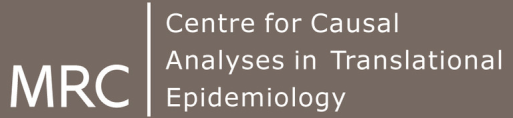 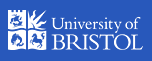 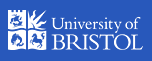 Using Multiple Genetic Variants as Instruments
Allelic scores
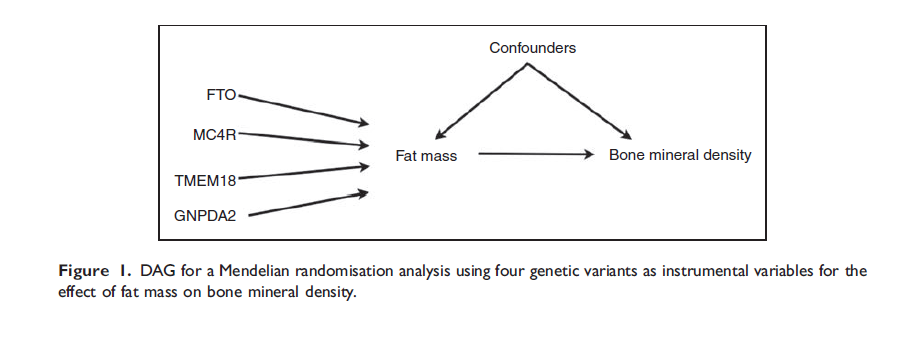 Palmer et al (2011) Stat Method Res
Testing multiple variants individually
LDL and CHD Risk
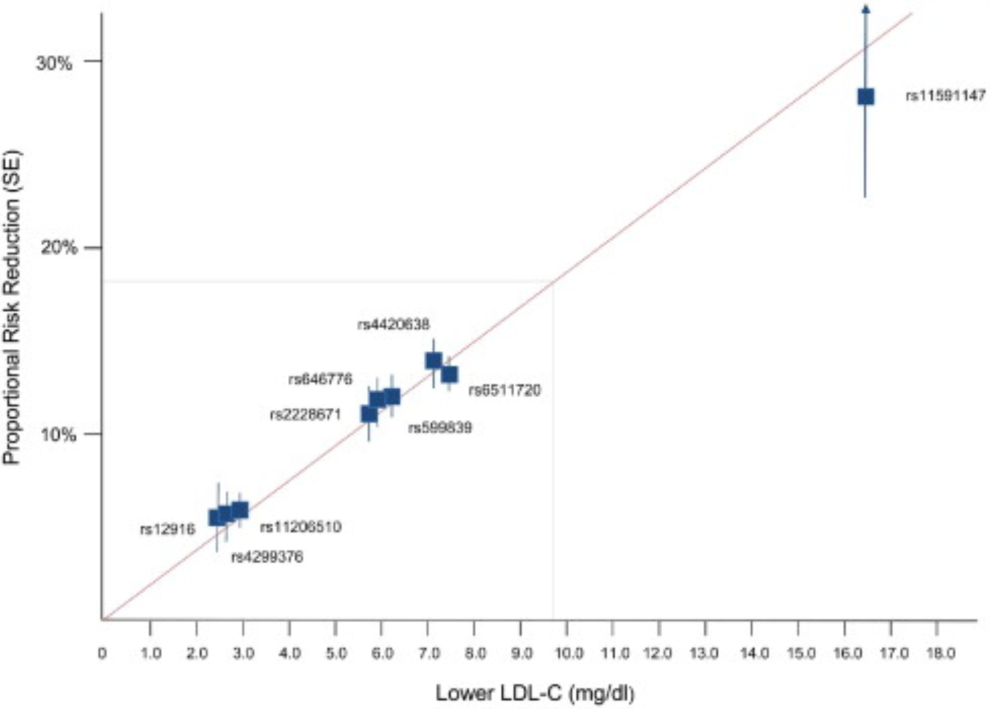 Ference et al, JACC 2012
Informative Interactions
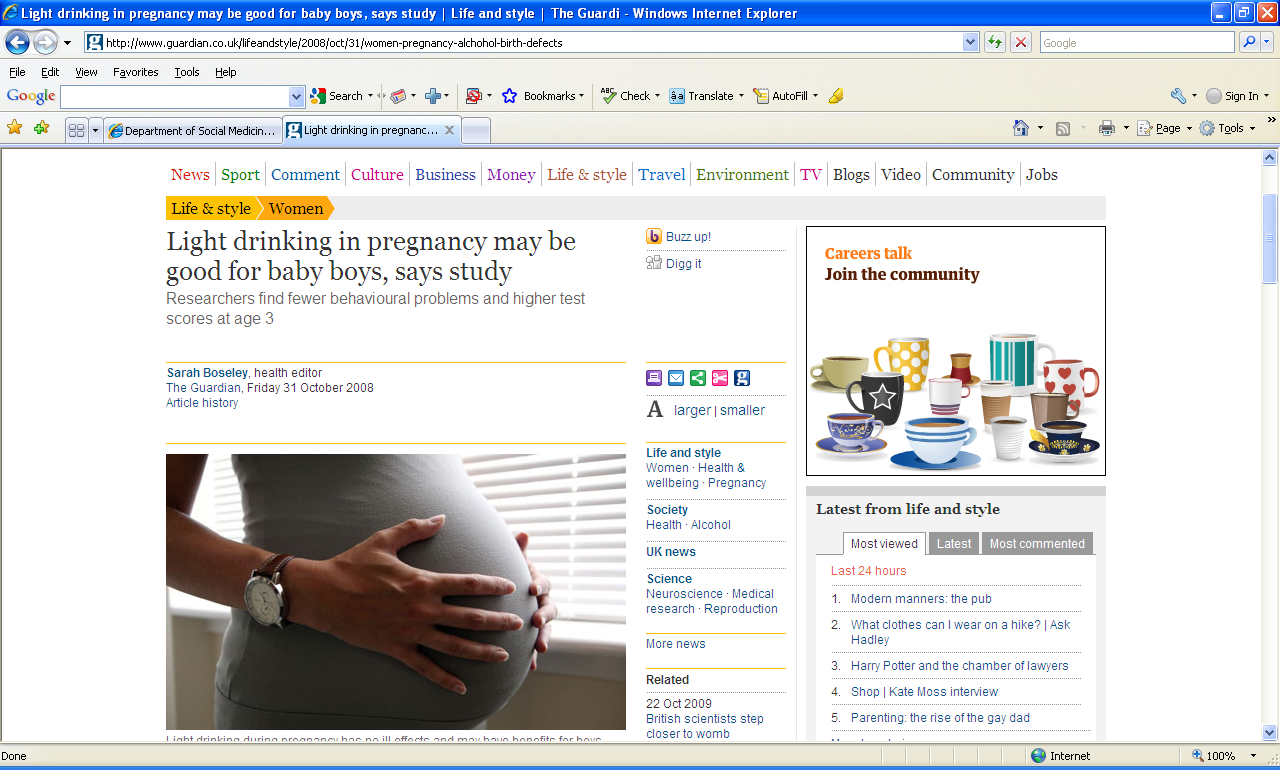 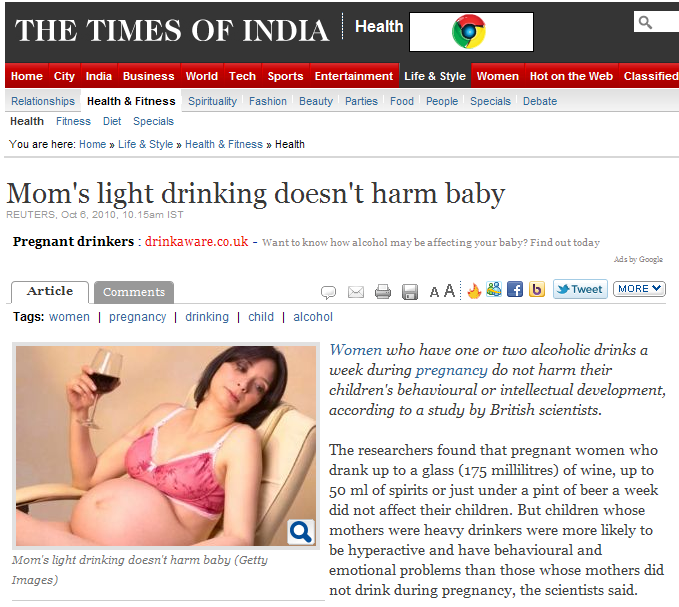 Kelly Y, Sacker A, Gray R et al.  J Epidemiol Community Health (2010), doi:10.1136/jech.2009.103002
Kelly Y, Sacker A, Gray R et al.  J Epidemiol Community Health (2010), doi:10.1136/jech.2009.103002
Kelly Y, Sacker A, Gray R et al.  J Epidemiol Community Health (2010), doi:10.1136/jech.2009.103002
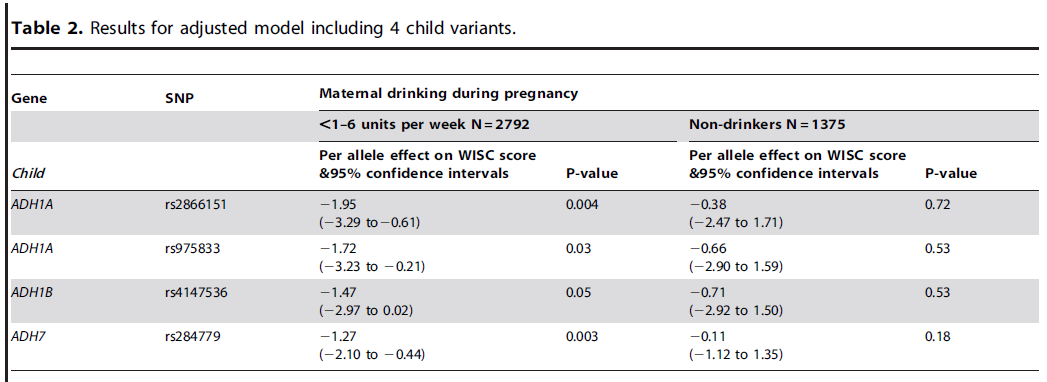 Alcohol dehydrogenase (ADH) risk allele score in offspring and offspring IQ, stratified by maternal alcohol intake during pregnancy
IQ Change
Women not drinking in pregnancy
All women
Women drinking during pregnancy
P value for interaction of risk allele score and drinking during pregnancy equals 0.009

Lewis S et al, PLoS One Nov  2012.
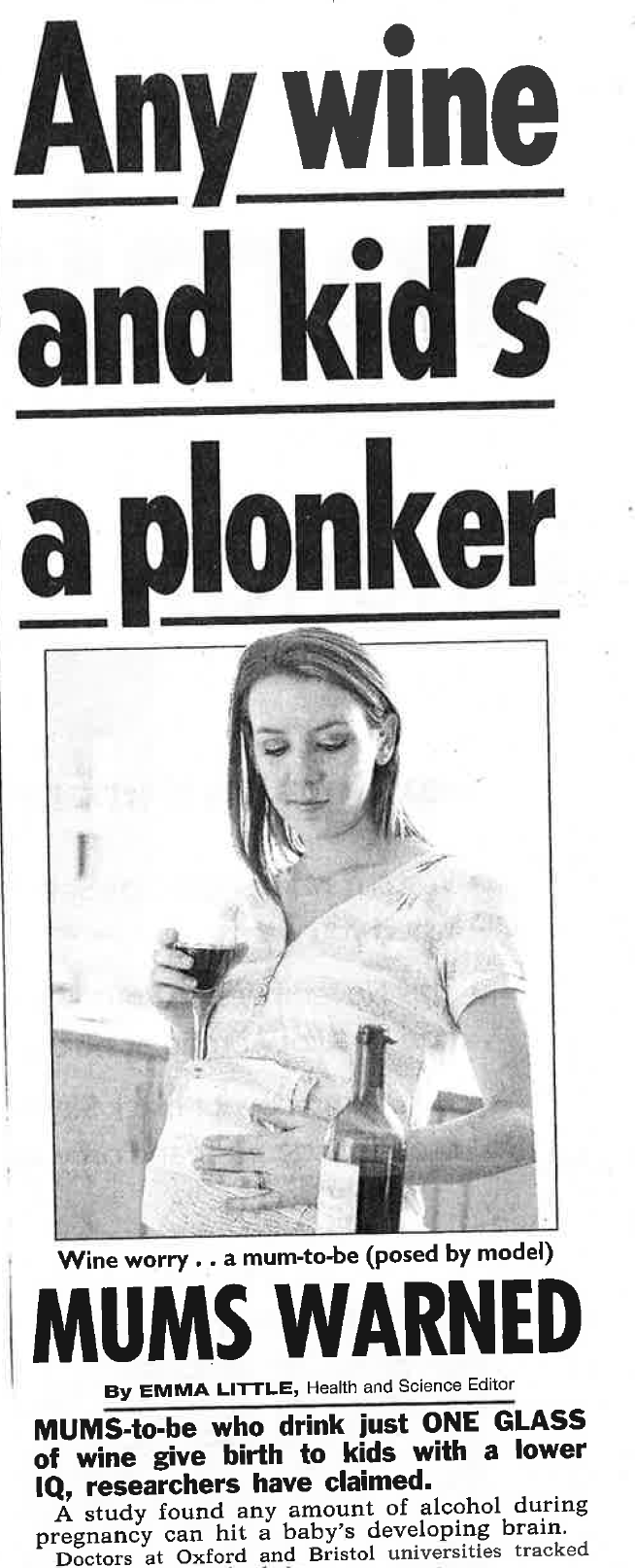 Fitting in R
Fitting in R - Datafile
BMI 			BMD 		BMI_SCORE 	BMD_SCORE
.371031158022524 	.860471934 	0.0554687 	0.01974
-.77975167453452 	.862923791 	0.06125 		0.03244
-.697738302042461 	.86130172 	0.0684375	 0.038
...
Fitting in R
library(sem)

#Load BMI and BMD Data
x <- read.table(file="BMI_BMD_known.txt", header=TRUE, na.strings=-9)

#Observational regression of BMD on BMI
print("Observational regression of BMD on BMI")
summary(lm(x$BMD ~ x$BMI))

#Regression of BMI on BMI score – Check Instrument Strength
print("Regression of BMI on BMI score")
summary(lm(x$BMI ~ x$BMI_SCORE))

#Perform two stage least squares analysis
print("Two stage least squares analysis of BMD on BMI score")
summary(tsls(x$BMD ~ x$BMI, ~ x$BMI_SCORE))
Fitting in R
#Observational regression of BMI on BMD
print("Observational regression of BMI on BMD")
summary(lm(x$BMI ~ x$BMD))

#Regression of BMI on BMI score – Check Instrument Strength
print("Regression of BMI on BMI score")
summary(lm(x$BMI ~ x$BMI_SCORE))

#Perform two stage least squares analysis
print("Two stage least squares analysis of BMD on BMI score")
summary(tsls(x$BMD ~ x$BMI, ~ x$BMI_SCORE))
[Speaker Notes: Examples: HDL?; DRINKING DURING PREGNANCY]
[1] "Observational regression of BMD on BMI"

Call:
lm(formula = x$BMD ~ x$BMI)

Coefficients:
             	Estimate Std. Error 		t value 		Pr(>|t|)
(Intercept) 0.9020479  0.0006254 	1442.38   		<2e-16 ***
x$BMI       0.0195233  0.0006458   	30.23  		 <2e-16 ***
[1] "Regression of BMI on BMI score"

Call:
lm(formula = x$BMI ~ x$BMI_SCORE)

Coefficients:
            		Estimate Std. Error 		t value 	Pr(>|t|)
(Intercept) 	-1.30067    0.09708   	-13.4  	 <2e-16 ***
x$BMI_SCORE 	20.56254    1.53438   	 13.4   	<2e-16 ***

Residual standard error: 0.9532 on 5552 degrees of freedom
Multiple R-squared: 0.03133,    Adjusted R-squared: 0.03116
F-statistic: 179.6 on 1 and 5552 DF,  p-value: < 2.2e-16
[1] "Observational regression of BMD on BMI"

Call:
lm(formula = x$BMD ~ x$BMI)

Coefficients:
             	Estimate Std. Error 		t value 		Pr(>|t|)
(Intercept) 0.9020479  0.0006254 	1442.38   		<2e-16 ***
x$BMI       0.0195233  0.0006458   	30.23   		<2e-16 ***
[1] "Two stage least squares analysis of BMD on BMI score"

 2SLS Estimates

Model Formula: x$BMD ~ x$BMI

Instruments: ~x$BMI_SCORE

Estimate Std. Error  t value  Pr(>|t|)
(Intercept)  0.90199  0.0006302 1431.368 0.000e+00
x$BMI        0.01442  0.0036687    3.931 8.551e-05
[1] "Observational regression of BMI on BMD"

Call:
lm(formula = x$BMI ~ x$BMD)

Coefficients:
            	Estimate Std. Error 		t value 		Pr(>|t|)
(Intercept)  -6.5402     0.2163  	-30.24   		<2e-16 ***
x$BMD         7.2398     0.2395  	 30.23  		 <2e-16 ***
[1] "Regression of BMD on BMD score"

Call:
lm(formula = x$BMD ~ x$BMD_SCORE)

Coefficients:
            		Estimate Std. Error 		t value 		Pr(>|t|)
(Intercept)	 0.874212   0.003681 	237.510  		< 2e-16 ***
x$BMD_SCORE 	0.848434   0.111170   	7.632 		2.71e-14 ***

Residual standard error: 0.05003 on 5552 degrees of freedom
Multiple R-squared: 0.01038,    Adjusted R-squared: 0.0102
F-statistic: 58.25 on 1 and 5552 DF,  p-value: 2.707e-14
[1] "Observational regression of BMI on BMD"

Call:
lm(formula = x$BMI ~ x$BMD)

Coefficients:
            	Estimate Std. Error 		t value		 Pr(>|t|)
(Intercept)  -6.5402     0.2163  	-30.24   		<2e-16 ***
x$BMD         7.2398     0.2395  	 30.23   		<2e-16 ***
[1] "Two stage least squares analysis of BMI on BMD score"

 2SLS Estimates

Model Formula: x$BMI ~ x$BMD

Instruments: ~x$BMD_SCORE

	Estimate 	Std. Error  	t value		 Pr(>|t|)
(Intercept)   0.1752      2.297 		 0.07626   	0.9392
x$BMD        -0.2065      2.547 		-0.08108   	0.9354